Научная аспирантура



Предложения Совета по науке при Минобрнауки
1
Аспирантура - необходимая составляющая инфраструктуры любой активно работающей научной и образовательной организации
2
Правовой статус аспирантуры в России
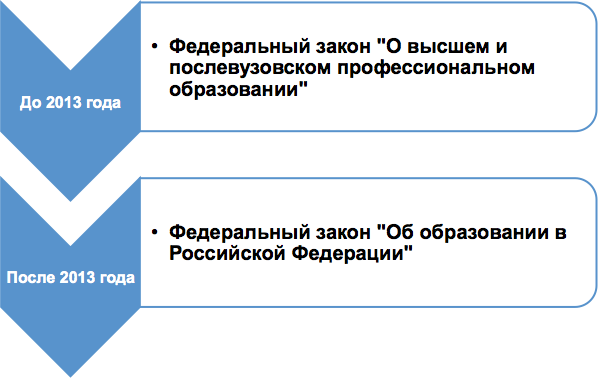 3
Проблемы при переходе к аспирантуре
 в Законе “Об образовании в Российской Федерации”
- не была выявлена специфика аспирантуры, как уровня образования, основанного на научной работе, результатом которой должна стать защита диссертации на соискание ученой степени кандидата наук;

- подзаконные документы, регулирующие аспирантуру, содержательно схожи с документами, регулирующими  бакалавриат и магистратуру, что  автоматически  перенесло  акценты с исследовательской на  обучающую  компоненту  программ (обучение  в  ущерб науке);
4
Проблемы при переходе к аспирантуре
 в Законе “Об образовании в Российской Федерации”
- не было принято во внимание, что аспирантура существует не только в образовательных  организациях, но и в научных  институтах, что делает необходимым учет специфики разных  типов организаций;

- резко увеличилась бюрократическая нагрузка на научные и образовательные организации, что особенно тяжело сказалось на институтах РАН (в некоторых аспирантура была ликвидирована). Первоначальные требования лицензирования (наличие столовых, спортзалов и т.п.) были и вовсе невыполнимы.
5
Проблемы при переходе к аспирантуре
 в Законе “Об образовании в Российской Федерации”
Существующая ситуация ведет к деградации системы аспирантуры и системы ученых степеней в России, больнее всего ударяя по ведущим научным организациям России, т.е. институтам РАН.

Единственным выходом является создание научной аспирантуры.

Как ее можно реализовать?
Рассмотрим ниже обсуждаемые варианты.
6
Возврат к дореформенной аспирантуре

До 2012 года аспирантура регулировалась Законом о высшем и послевузовском профессиональном образовании, относясь к системе послевузовского профессионального образования (в новом законе - дополнительное образование). 

Проблемы:
отсутствие системы бюджетного финансирования (КЦП);
отсутствие отсрочки от армии (необходимо вносить изменения в Закон о воинской обязанности).
7
Аспирантура вне образовательной системы

Принципиально новое явление, т.е. такая реформа требует длительной и тщательной подготовки, и даже в этом случае может оказаться болезненной.

Проблемы:
необходимо искать источник финансирования;
отсутствие отсрочки от армии (необходимо вносить изменения в Закон о воинской обязанности);
необходимо проработать вопросы признания российских дипломов в мире;
могут пострадать программы академического обмена и программы двойных дипломов.
8
Научная аспирантура в рамках высшего образования
Опыт России до принятия Закона “Об образовании в Российской Федерации” (273-ФЗ), а также опыт ведущих мировых научных держав показывает, что научная аспирантура может функционировать в рамках образовательной системы, но только при учете особенностей этого уровня образования, а также при учете специфики реализации программ аспирантуры образовательными и научными организациями.
9
Обсудим необходимые изменения, которые позволят реализовывать научную аспирантуру в рамках системы высшего образования
10
Возможность выбора организацией одной из траектории реализации программы аспирантуры
(научно-педагогическая или научная аспирантура)
Необходимо существенно расширить возможности научных и образовательных организаций самостоятельно устанавливать перечень, формы и объем теоретических и практических занятий в аспирантуре, для чего внести изменения в Федеральные государственные образовательные стандарты (ФГОС):
- вариативность установления объема образовательной составляющей по выбору организации;
- вариативность наличия практических занятий;
- вариативность педагогической практики.
11
Развитие сетевых форм образования и  системы базовых кафедр
Сетевое обучение предполагает возможность освоения обучающимся образовательной программы с использованием ресурсов нескольких организаций, что следует из норм ст. 15 Федерального закона "Об образовании в Российской Федерации" от 29.12.2012 N 273-ФЗ. 
Как любое новое явление, получившее законодательную регламентацию, сетевая форма обучения требует совершенствования ее правового регулирования.
12
Изменение системы аккредитации образовательных программ и контроля за качеством аспирантуры
Целесообразно кардинально изменить систему аккредитации программ аспирантуры, сместив акцент с формальной оценки соответствия программ ФГОСам к оценке уровня научной работы аспирантов и ее результативности, а также качества подготовленных диссертаций.
13
Усиление роли подготовки диссертации
В настоящее время аспирантура завершается сдачей экзаменов и выпускной квалификационной работы, что ведет к снижению значения научной работы аспиранта.
Диплом об окончании аспирантуры является бессмысленным документом, противоречащим как российской, так и мировой традиции, в которой успешная аспирантура завершается присуждением ученой степени. 
Для восстановления роли научной работы, как основного компонента аспирантуры, необходимо вернуть защиту диссертации в аспирантуру. При этом недопустимо пытаться резко увеличивать процент защит, жертвуя качеством работ.
14
Национальный проект “Наука”
Не менее 7000 “грантов” для подготовки и защиты диссертаций наиболее талантливыми аспирантами. Будет обеспечено адекватное финансирование стипендий, но это же повышает требования к “софинансированию” со стороны лаборатории самой научной работы, так как и требования к аспирантам будут повышенные.
Пока к проекту много вопросов. Прежде всего, как будет реализован отбор кандидатов:
- будет ли отбор только аспирантов или аспирантов в связке с руководителями? 
- как будет организован прозрачный конкрус? Можно использовать имеющийся опыт проведения конкурсов стипендий для аспирантов, например, проводить конкурс на основе уже работающей системы президентских стипендий).
15
Национальный проект “Наука”
Национальный проект “Наука” позволит аспирантам сосредоточиться на научной работе, на подготовке диссертации ─ это необходимое условие для успешной реализации научной аспирантуры.

Реализация проекта поможет обкатать механизмы, которые, в случае успеха, станут в дальнейшем основой для  развития научной аспирантуры в России.
16